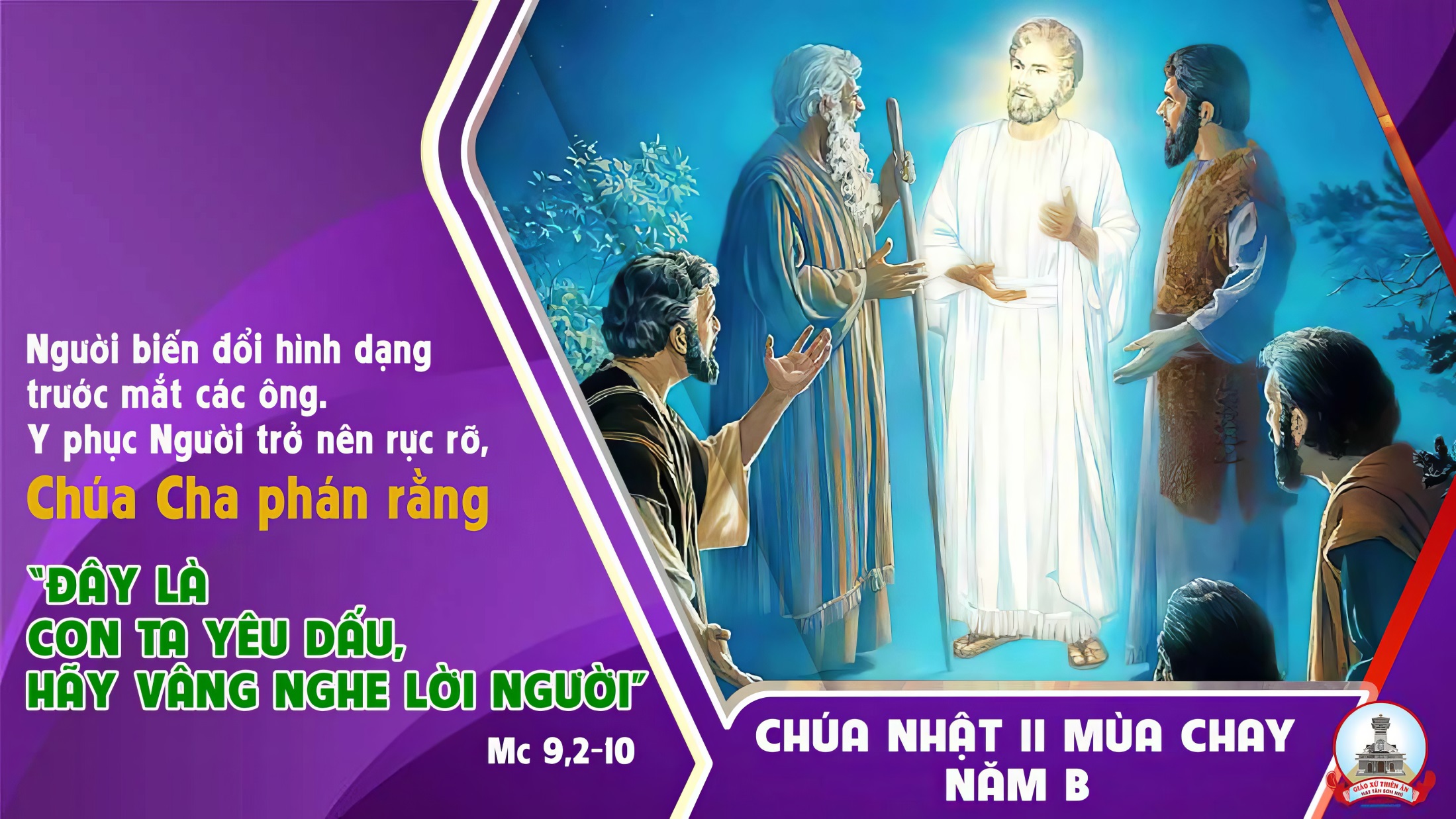 Tập Hát Cộng Đoàn
Đk: Trong miền đất dành cho kẻ sống, tôi sẽ bước đi trước mặt Ngài.
Câu Xướng Trước Phúc Âm
Từ trong đám mây sáng chói, tiếng Chúa Cha phán rằng: “Đây là Con Ta rất yêu dấu, các ngươi hãy nghe lời Người”.
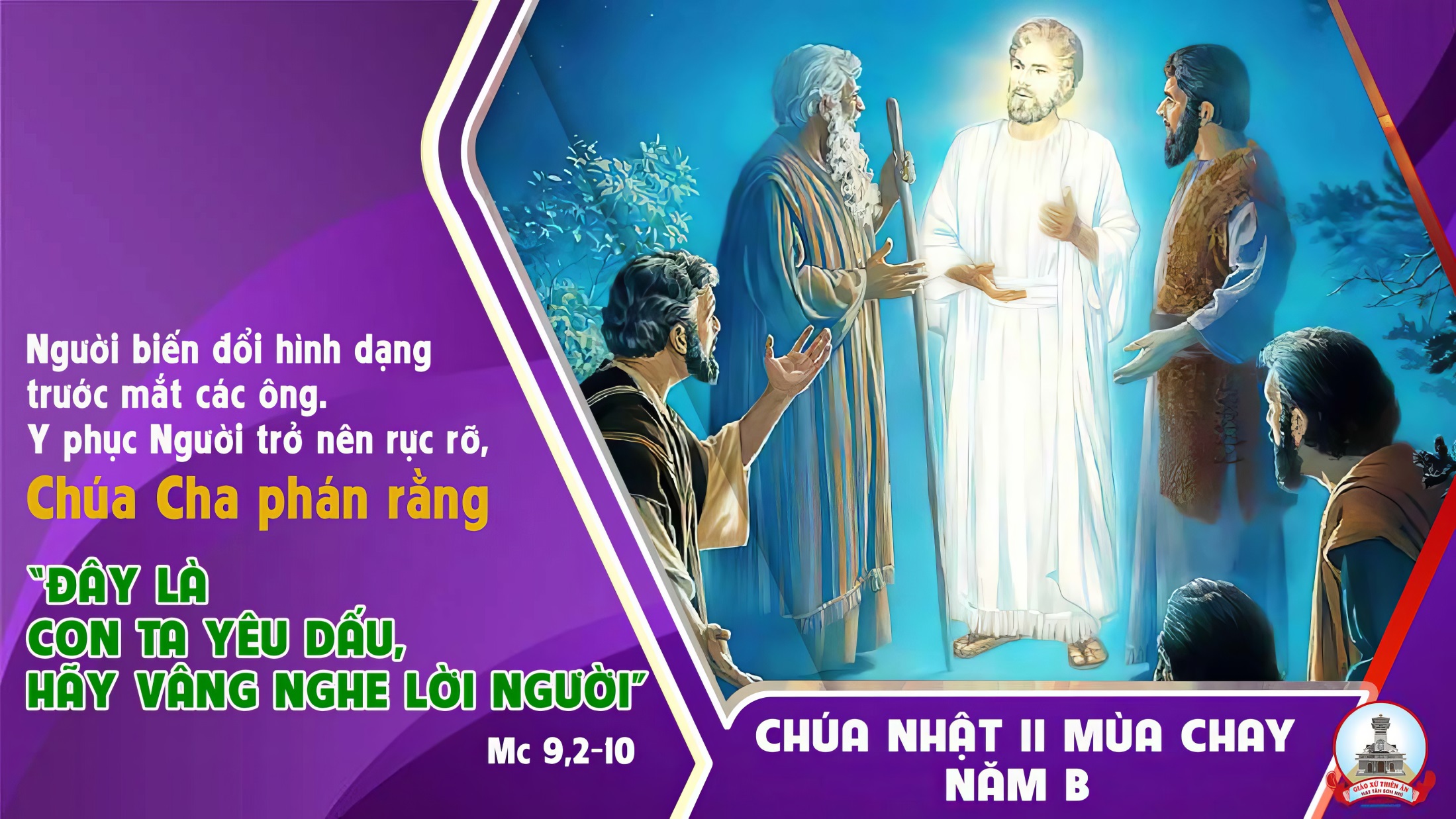 Ca Nhập LễHãy Quay VềMi Trầm
Tk1: Hãy quay về thật lòng ăn năn, hỡi những người lạc bước đường lầm! Hãy quay về, về cùng Chúa ta. Người thương ta tình thiết tha đậm đà.
Đk: Hãy đổi mới tinh thần, hãy sống đúng Tin Mừng người ơi! Hãy đổi mới tinh thần, hãy sống đúng Tin Mừng hỡi người.
Tk2: Hãy quay về này ngày cứu rỗi, Chúa thương tình tha thứ tội đời. Hãy quay về, về cùng Chúa ta. Người thương ta tình thiết tha đậm đà.
Đk: Hãy đổi mới tinh thần, hãy sống đúng Tin Mừng người ơi! Hãy đổi mới tinh thần, hãy sống đúng Tin Mừng hỡi người.
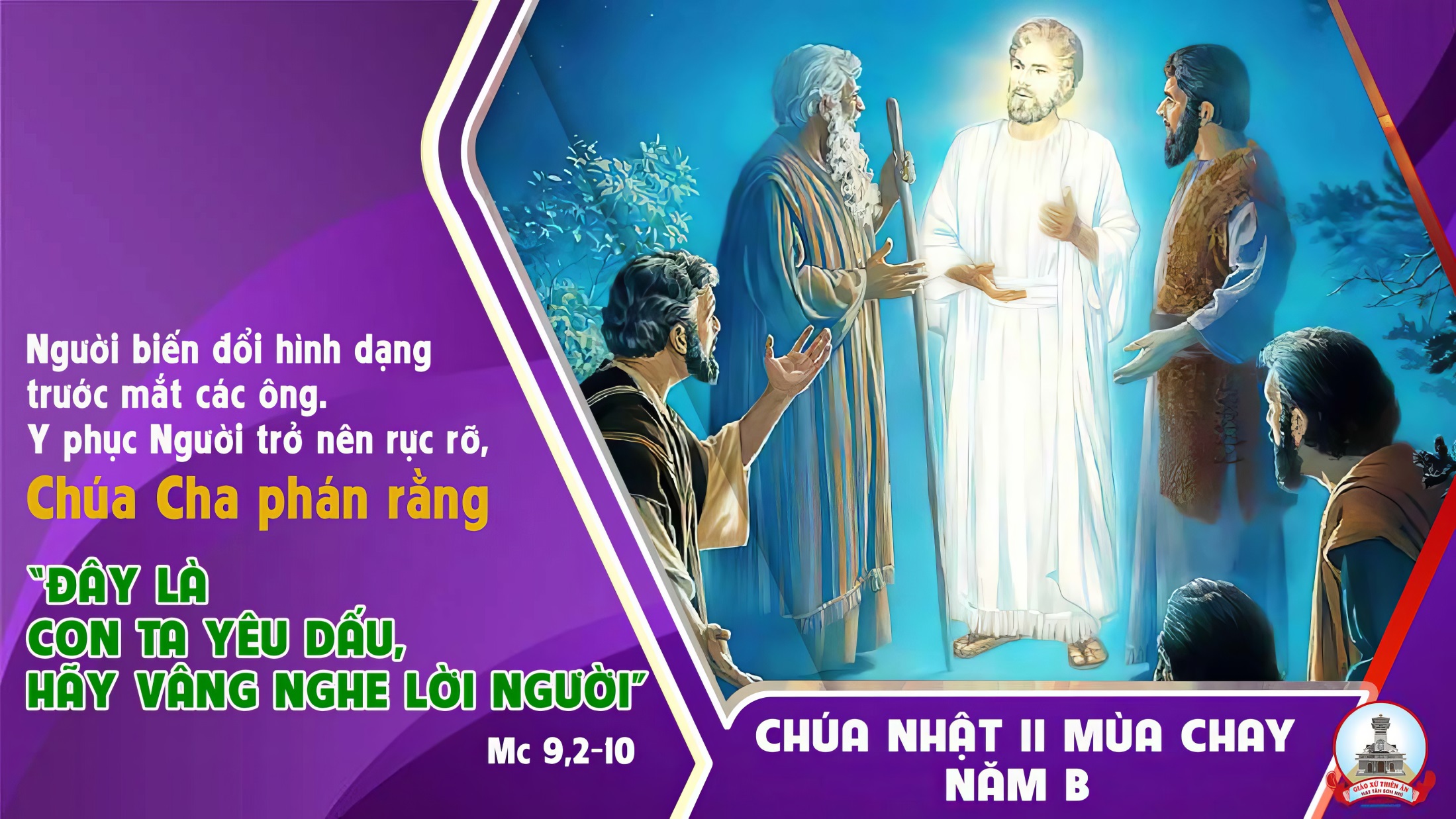 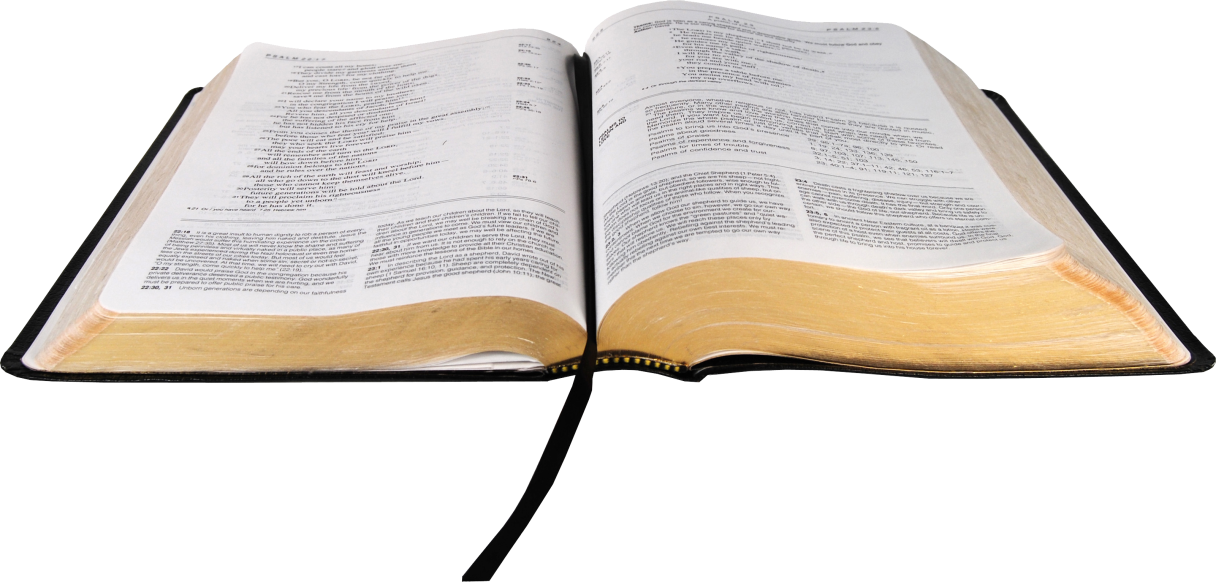 Bài đọc 1:
Tổ phụ Áp-ra-ham dâng lễ tế.
trích sách Sáng thế.
THÁNH VỊNH 115CHÚA NHẬT II MÙA CHAYNĂM BLM KIM LONG
Đk: Trong miền đất dành cho kẻ sống, tôi sẽ bước đi trước mặt Ngài.
Tk1: Vẫn vững tin khi tôi nói rằng: Này phận tôi muôn nỗi khổ đau. Nơi Tôn Nhan thực đáng quý trọng kẻ tử vong vì trung nghĩa với Người.
Đk: Trong miền đất dành cho kẻ sống, tôi sẽ bước đi trước mặt Ngài.
Tk2: Tôi tớ đây thân con nữ tỳ được Ngài thương cởi xích xiềng cho. Nay xin dâng của lễ cảm tạ và cầu xin danh thánh của Ngài.
Đk: Trong miền đất dành cho kẻ sống, tôi sẽ bước đi trước mặt Ngài.
Tk3: Với Chúa đây tôi luôn giữ trọn lời thề xưa ngay trước toàn dân. Nơi khuôn viên đền thiêng của Ngài, giữa lòng ngươi, này Giê-ru-sa-lem.
Đk: Trong miền đất dành cho kẻ sống, tôi sẽ bước đi trước mặt Ngài.
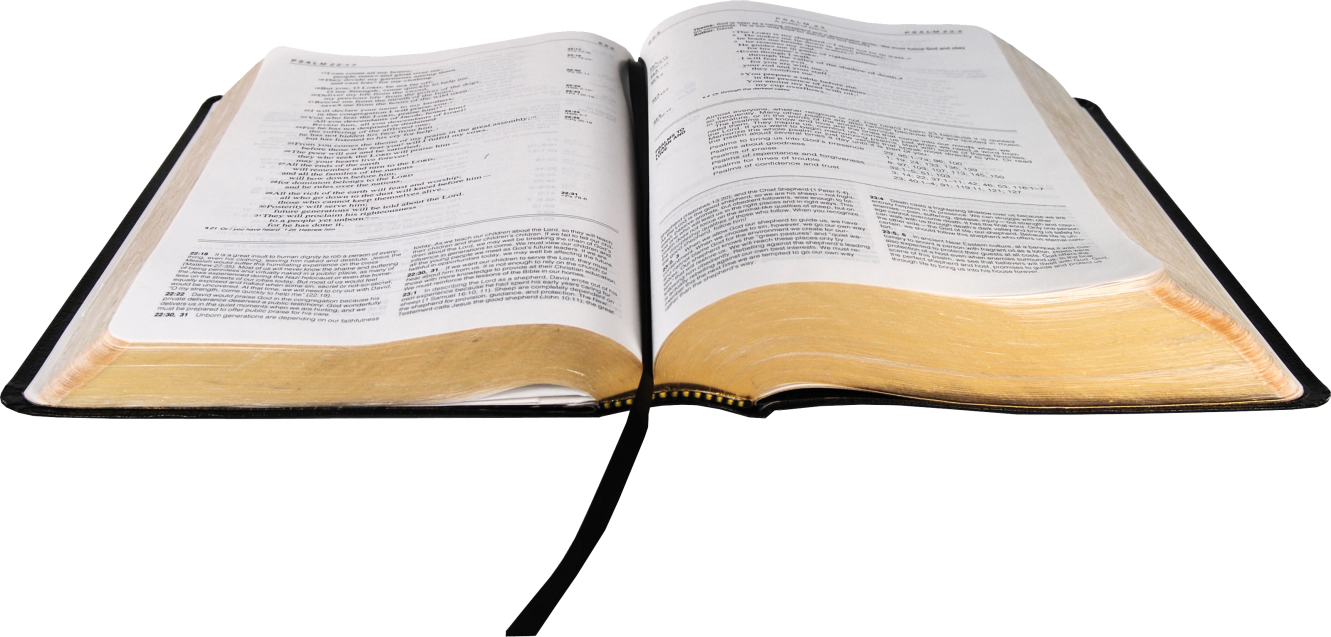 Bài đọc 2:
Đến như chính Con Một, Thiên Chúa cũng chẳng tiếc.
Bài trích thư của thánh Phao-lô tông đồ gửi tín hữu Rô-ma.
Câu Xướng Trước Phúc Âm
Từ trong đám mây sáng chói, tiếng Chúa Cha phán rằng: “Đây là Con Ta rất yêu dấu, các ngươi hãy nghe lời Người”.
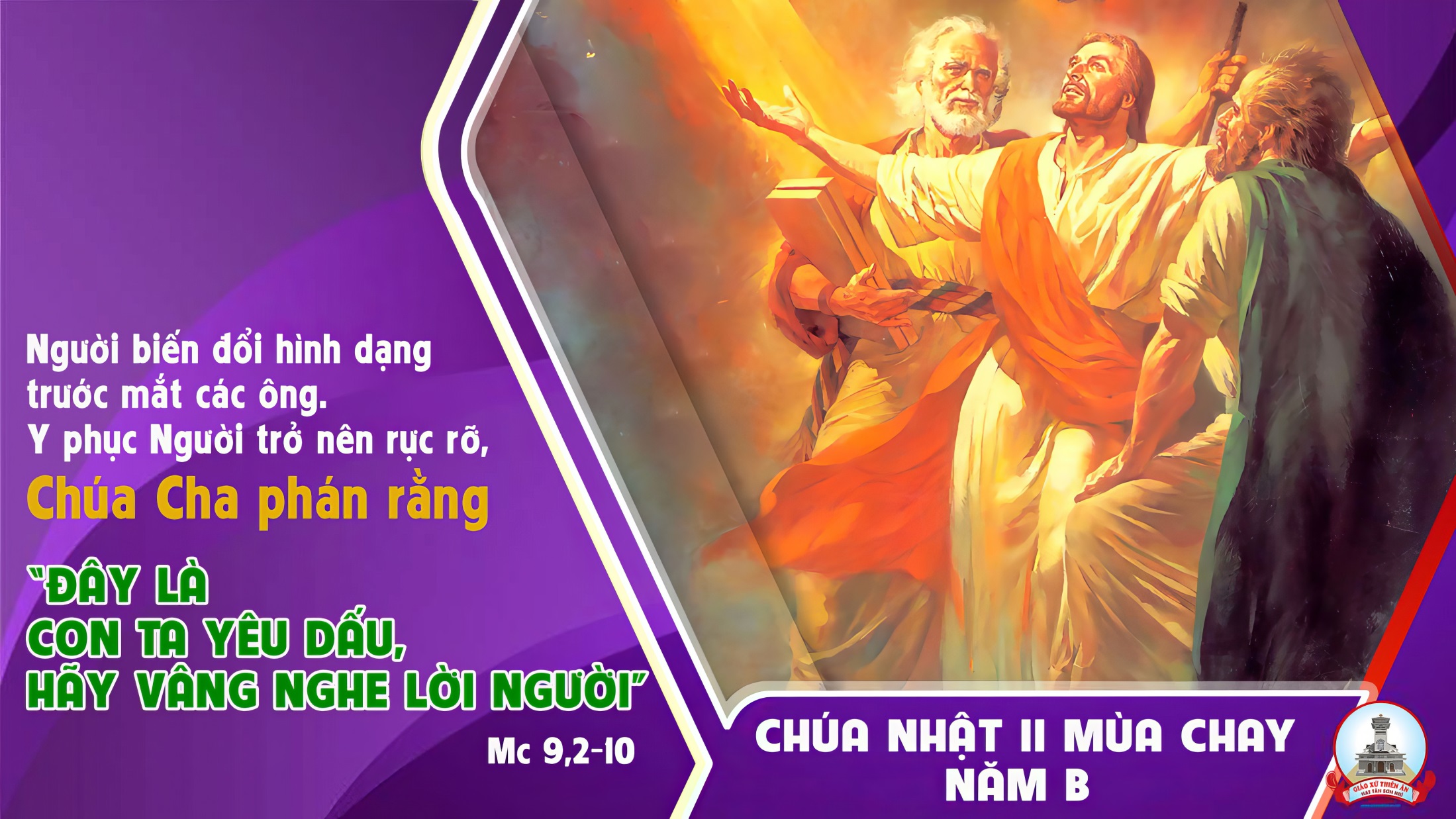 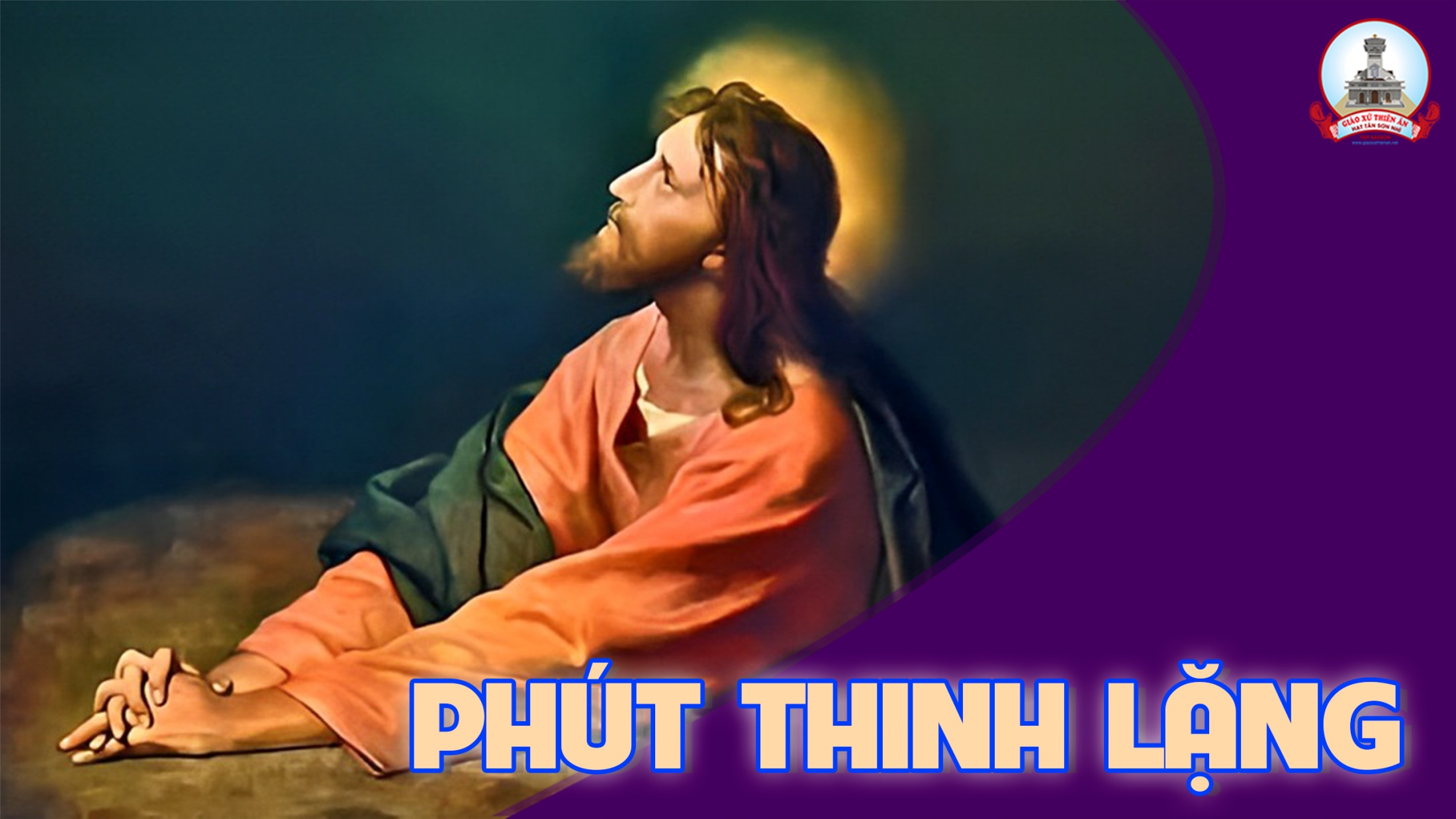 KINH TIN KÍNH
Tôi tin kính một Thiên Chúa là Cha toàn năng, Đấng tạo thành trời đất, muôn vật hữu hình và vô hình.
Tôi tin kính một Chúa Giêsu Kitô, Con Một Thiên Chúa, Sinh bởi Đức Chúa Cha từ trước muôn đời.
Người là Thiên Chúa bởi Thiên Chúa, Ánh Sáng bởi Ánh Sáng, Thiên Chúa thật bởi Thiên Chúa thật,
được sinh ra mà không phải được tạo thành, đồng bản thể với Đức Chúa Cha: nhờ Người mà muôn vật được tạo thành.
Vì loài người chúng ta và để cứu độ chúng ta, Người đã từ trời xuống thế.
Bởi phép Đức Chúa Thánh Thần, Người đã nhập thể trong lòng Trinh Nữ Maria, và đã làm người.
Người chịu đóng đinh vào thập giá vì chúng ta, thời quan Phongxiô Philatô; Người chịu khổ hình và mai táng, ngày thứ ba Người sống lại như lời Thánh Kinh.
Người lên trời, ngự bên hữu Đức Chúa Cha, và Người sẽ lại đến trong vinh quang để phán xét kẻ sống và kẻ chết, Nước Người sẽ không bao giờ cùng.
Tôi tin kính Đức Chúa Thánh Thần là Thiên Chúa và là Đấng ban sự sống, Người bởi Đức Chúa Cha và Đức Chúa Con mà ra,
Người được phụng thờ và tôn vinh cùng với Đức Chúa Cha và Đức Chúa Con: Người đã dùng các tiên tri mà phán dạy.
Tôi tin Hội Thánh duy nhất thánh thiện công giáo và tông truyền.
Tôi tuyên xưng có một Phép Rửa để tha tội. Tôi trông đợi kẻ chết sống lại và sự sống đời sau. Amen.
LỜI NGUYỆN TÍN HỮU
CHÚA NHẬT II MÙA CHAY NĂM B
Anh chị em thân mến, Đức Giêsu đã biến hình cho các môn đệ thấy vinh quang của Người, để củng cố đức tin cho các ông, và chuẩn bị các ông đón nhận cuộc tử nạn và phục sinh của Chúa.
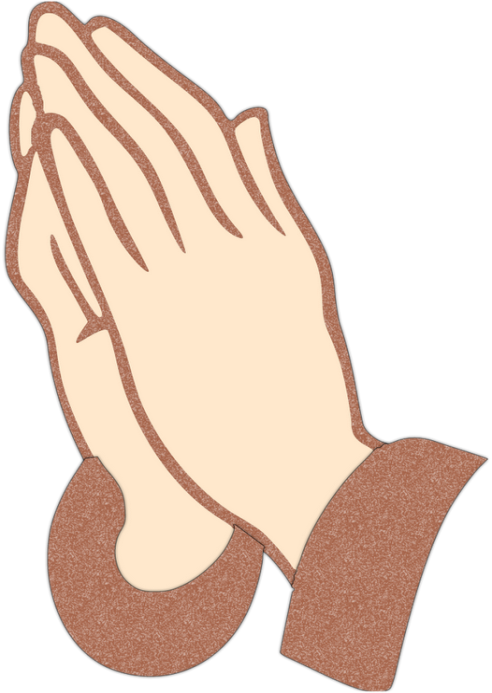 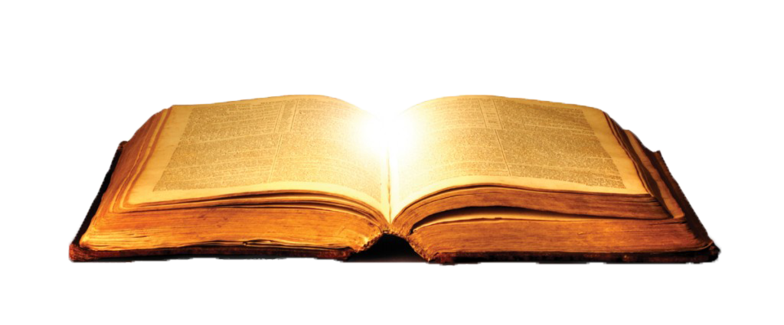 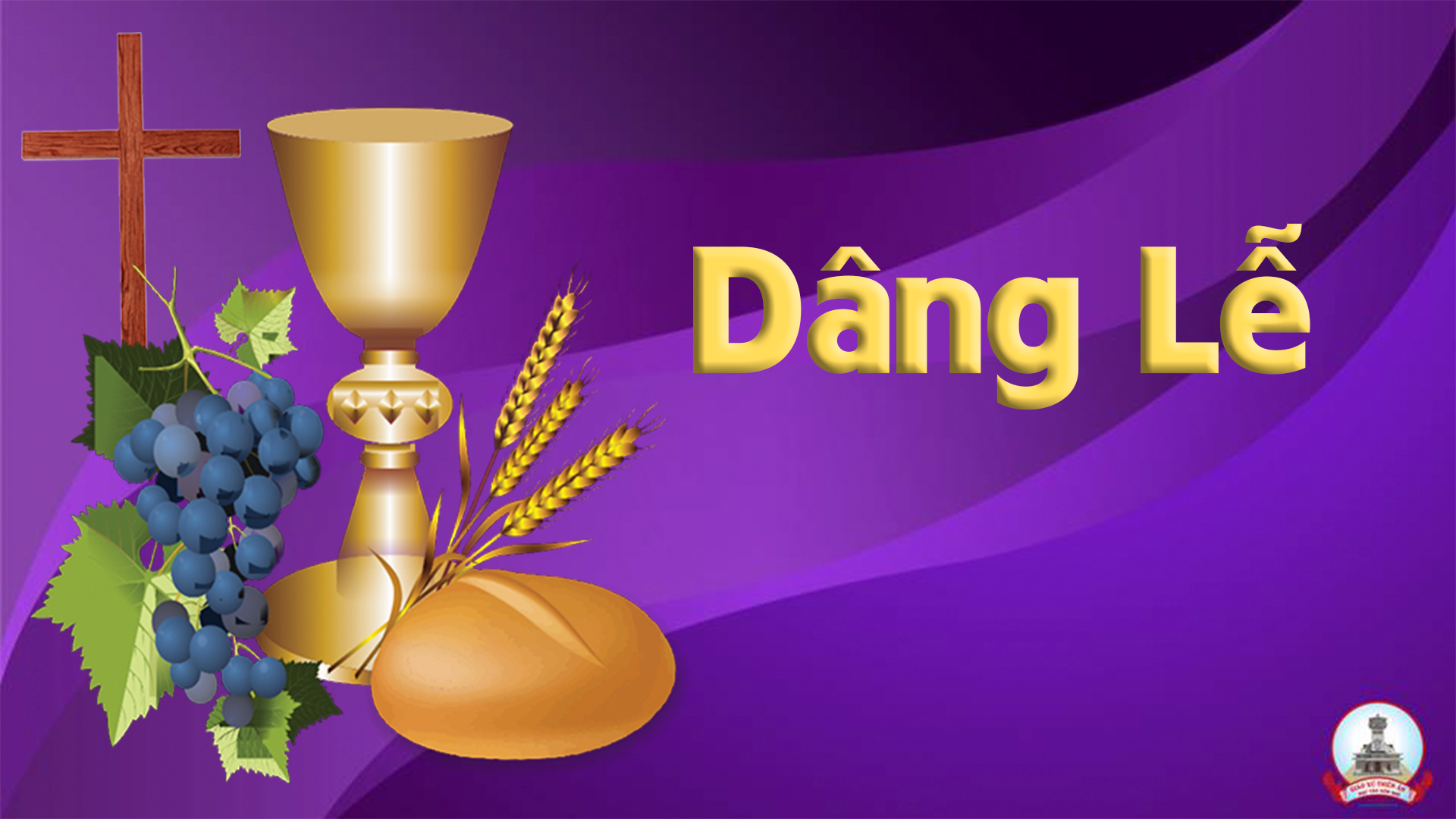 Dâng Thân Phận 
Lm. Thái Nguyên
Tk1: Thân con cát bụi mọn hèn, tan bay theo từng cơn gió. Thân con như sương sớm nhỏ sa, sáng nở tối tàn như loài cỏ hoa.
Đk: Nhưng có Chúa là nguồn ơn cứu thoát, cho con an vui hy vọng trong kiếp người. Xin dâng lên tấm lòng đầy yêu mến, hợp với của lễ dâng tiến trên bàn thờ
Tk2: Qua bao tháng ngày miệt mài, lo toan trên đường dương thế. Hoang mang trong kiếp sống trần gian, trên bước đường về vẫn còn mải mê.
Đk: Nhưng có Chúa là nguồn ơn cứu thoát, cho con an vui hy vọng trong kiếp người. Xin dâng lên tấm lòng đầy yêu mến, hợp với của lễ dâng tiến trên bàn thờ
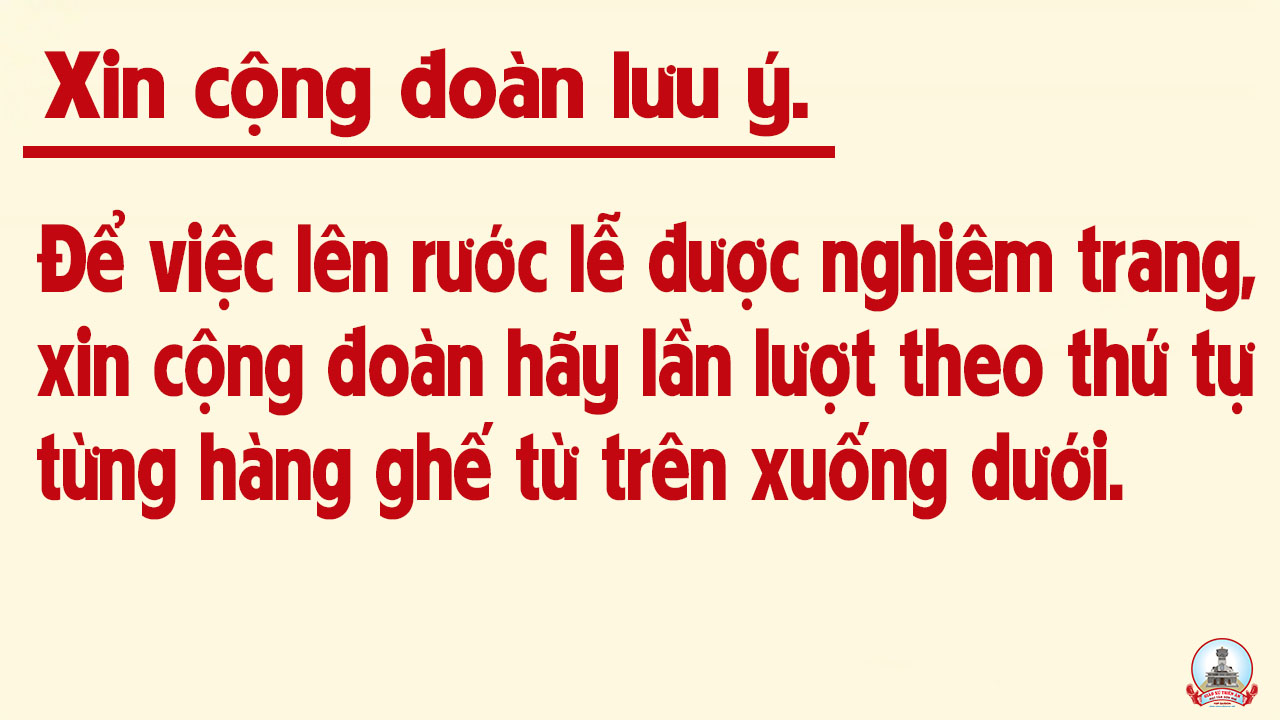 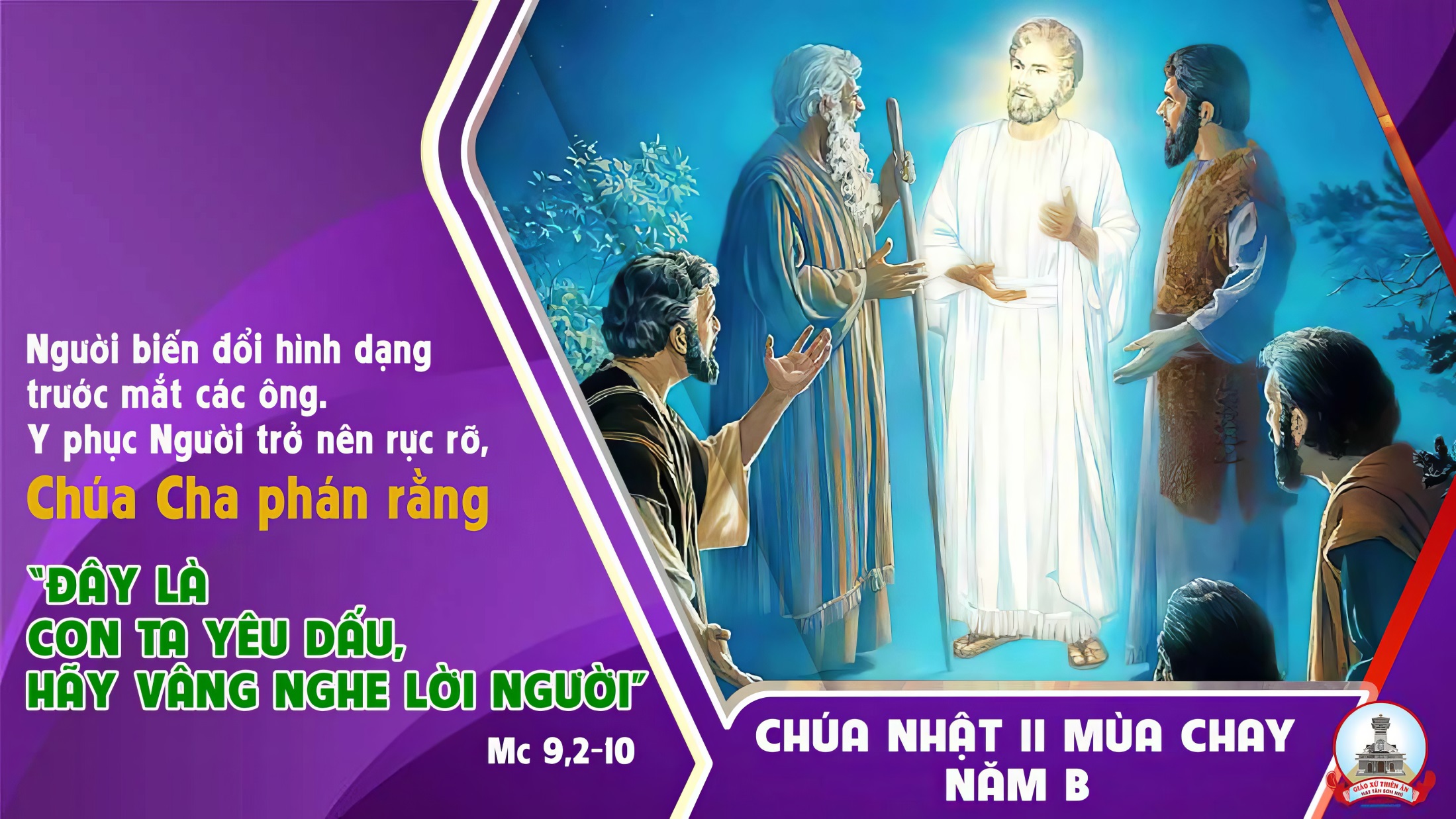 Ca Nguyện Hiệp Lễ Hát Trên Đỉnh ĐồiLm. Ân Đức
Pk1: Đưa con lên núi í a lên đồi, riêng con với Chúa, ta ngồi mà nhìn nhau, ngắm nhìn nhan Chúa thật lâu, rồi dìu con bước, vào sâu trong Ngài
Pk2: Ta lên, lên tận đỉnh đoài, ta vào động đá, tạc lời nước non. Con nhìn Chúa. Chúa nhìn con, ta cùng sẻ ngọt, chia ngon đủ điều.
Pk3: Con xin, và Chúa sẽ chiều, tỏ cho con hết những điều mà con mong. Con thì dâng Chúa cõi lòng. Đáp tình Chúa đổ, máu hồng mà thương con
Pk4: Gió về, gió thổi trên non, đê mê câu hát, sắt son mối tình giữa trời trong, giữa đêm trinh lửa về lửa cháy luyện tình mà cho thơm
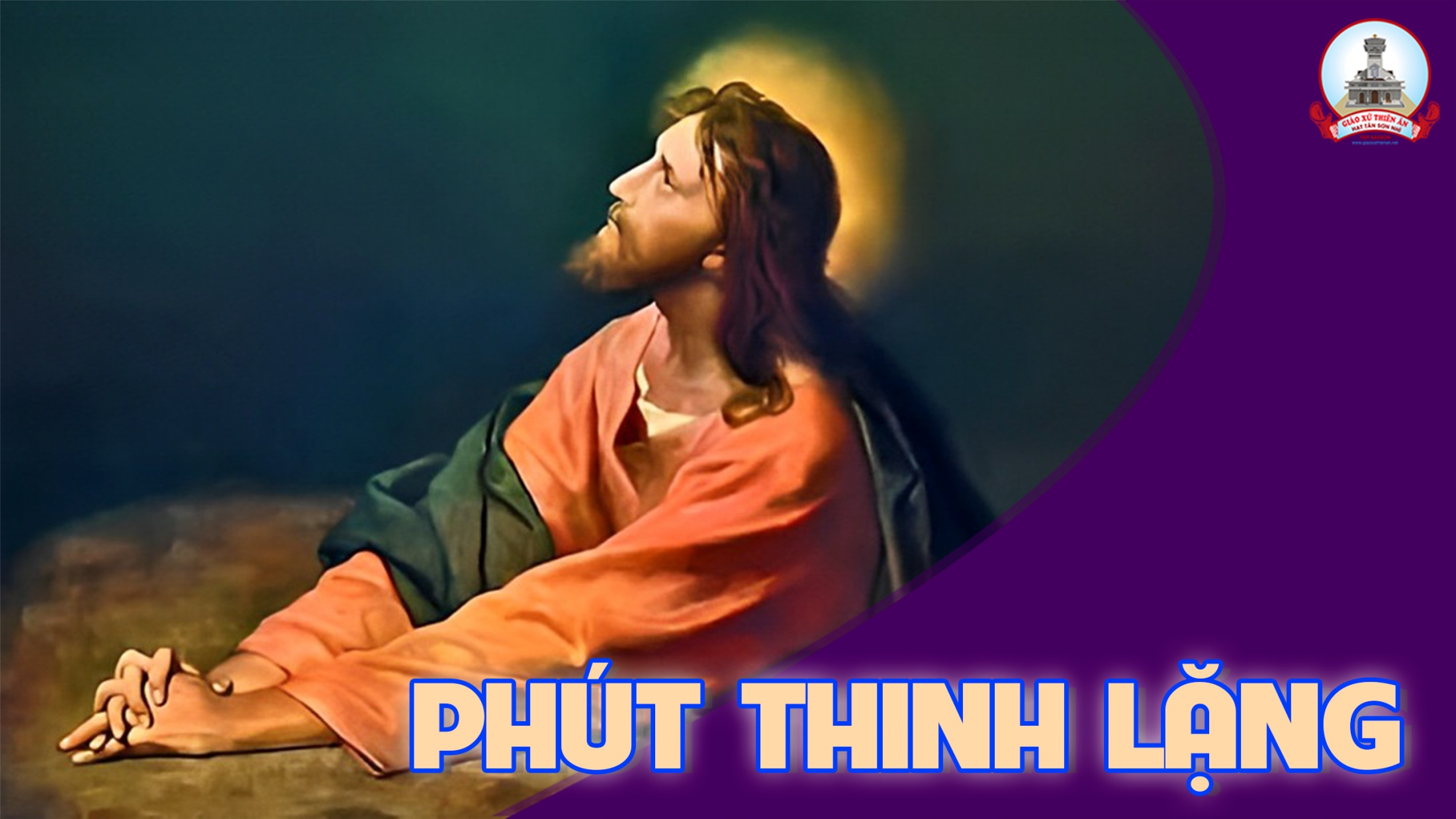 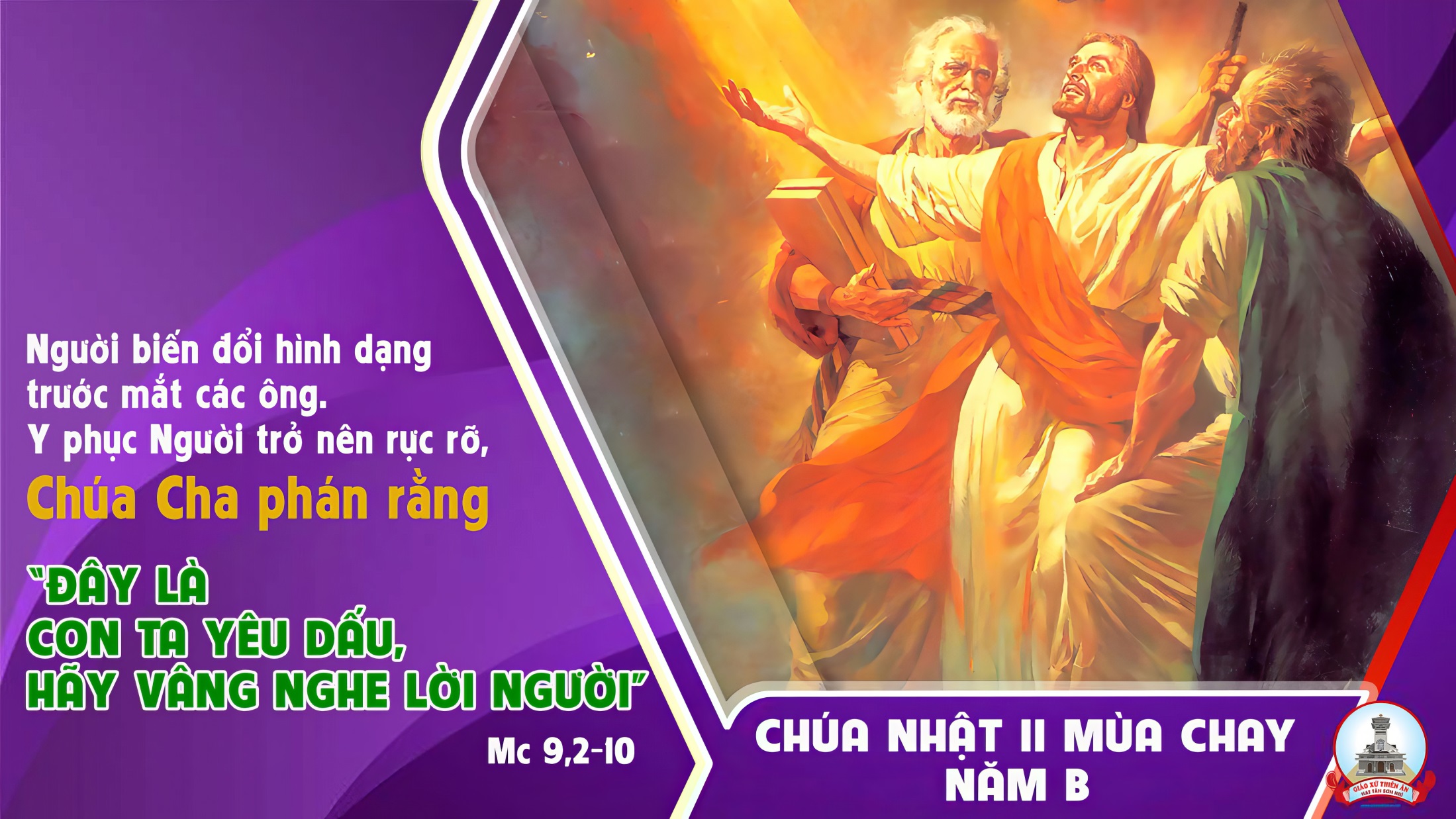 Ca Kết LễGiọt Lệ Thống HốiTâm Bảo
Đk: Lạy Chúa đoái thương nghe tiếng con phàn nàn, con hết lòng ăn năn, con sấp mình con xin hết lòng kêu van xin Chúa giúp con đau đớn vì tội lỗi. Con quyết lòng tự hối theo đường Chúa đi mà thôi.
Pk1: Ớ linh hồn xấu xa phạm tội nhiều, Chúa khoan dung chờ đợi mến yêu, hãy thật lòng ăn năn chừa chớ liều, gục đầu yên tựa bên lòng Chúa.
Đk: Lạy Chúa đoái thương nghe tiếng con phàn nàn, con hết lòng ăn năn, con sấp mình con xin hết lòng kêu van xin Chúa giúp con đau đớn vì tội lỗi. Con quyết lòng tự hối theo đường Chúa đi mà thôi.
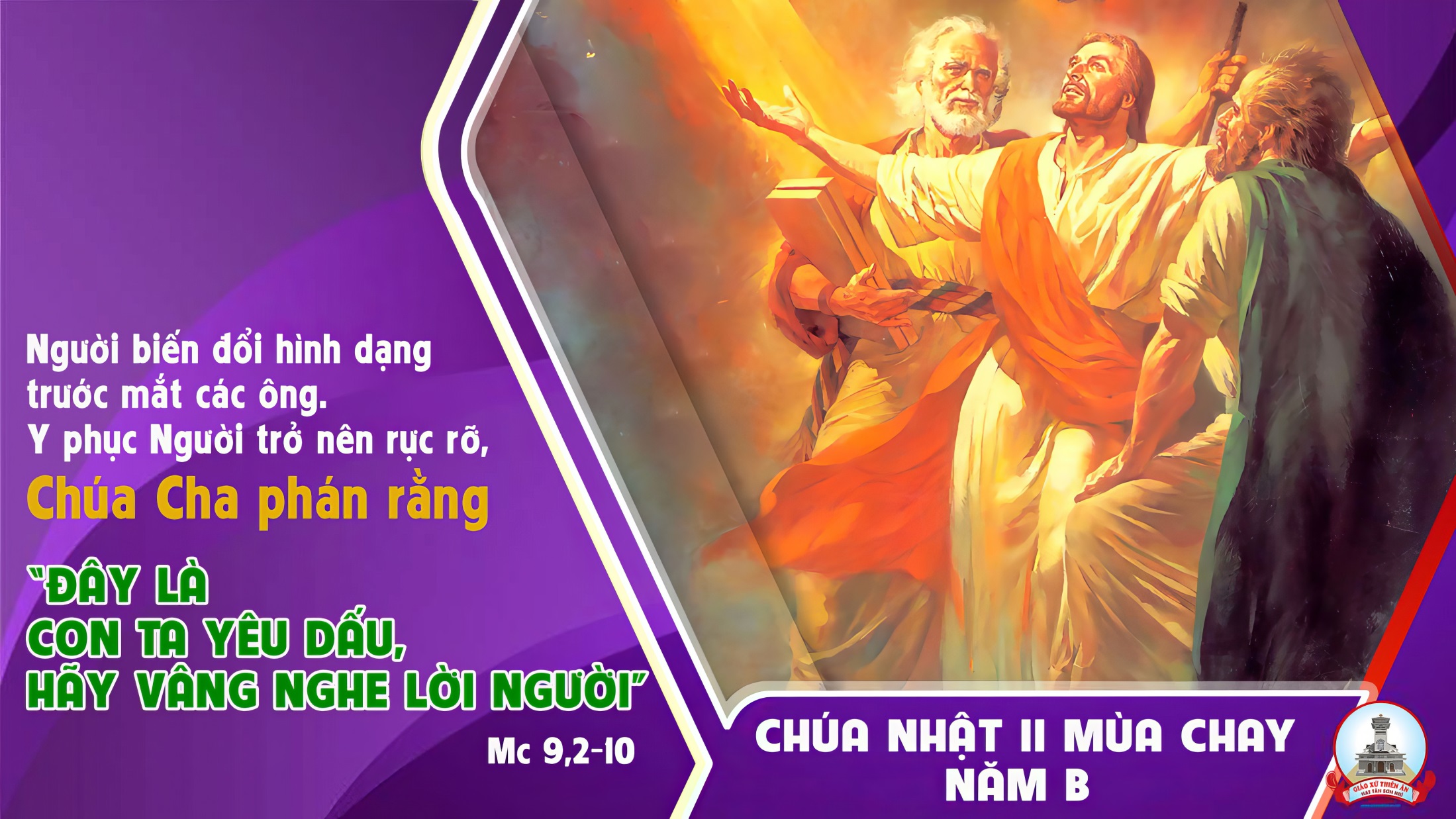